UBND HUYỆN GIA LÂM
TRƯỜNG MẦM NON DƯƠNG XÁ
HOẠT ĐỘNG NHẬN THỨC
MỘT SỐ CON VẬT NUÔI TRONG GIA ĐÌNH
Giáo viên: Nguyễn Thị Thanh Hằng
Trong bài hát nhắc đến những con vật gì?
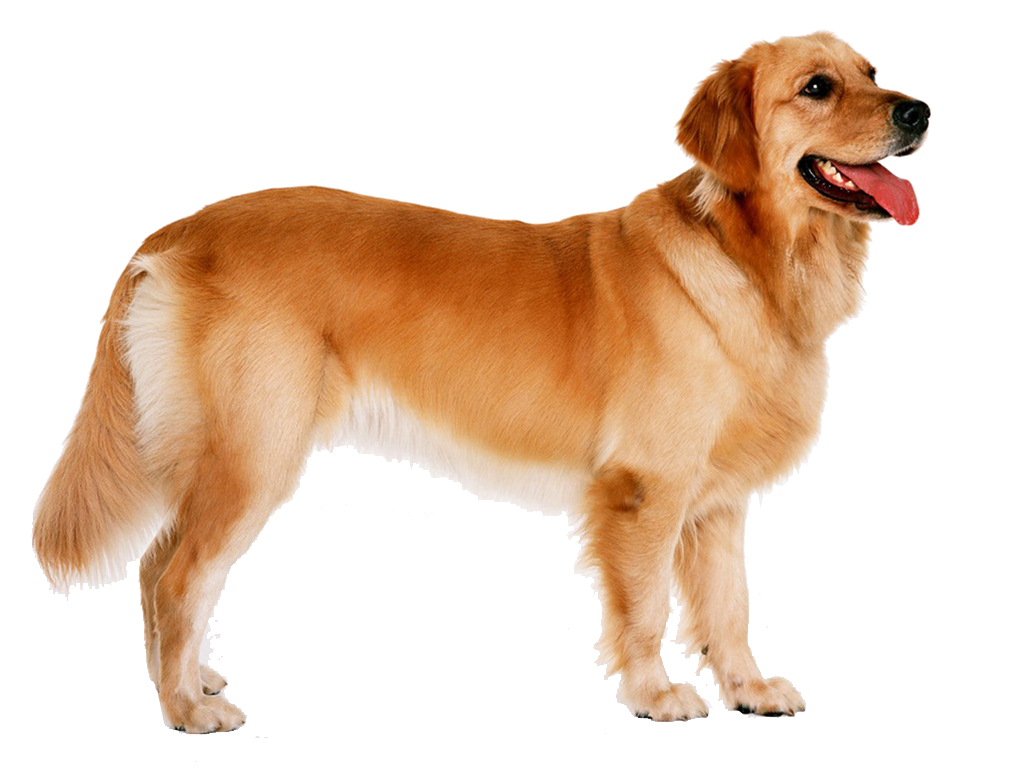 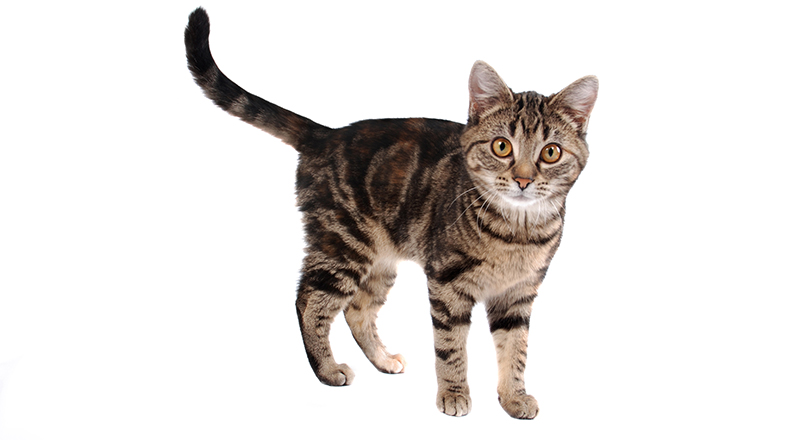 Tai
Đuôi
Mắt
Mũi, miệng, râu
Chân
Thức ăn ưa thích của mèo là gì?
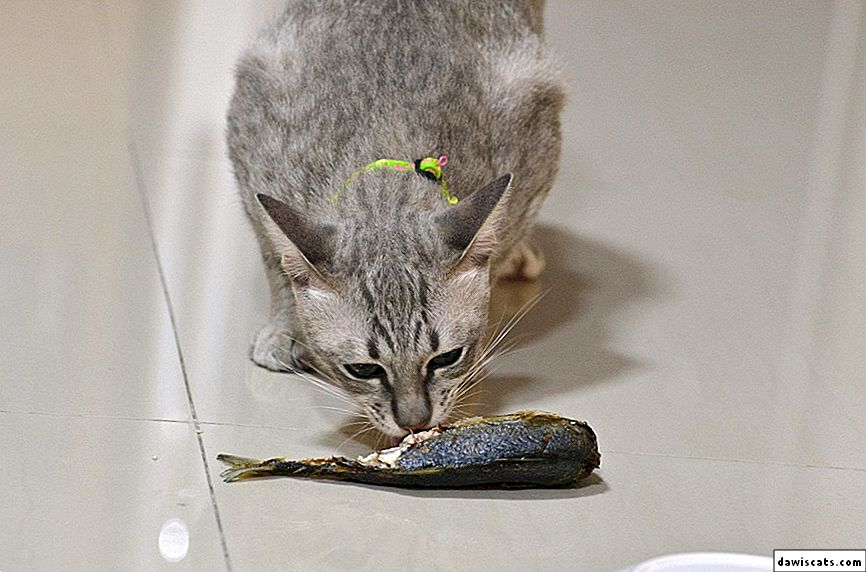 Mèo giúp chúng ta bắt, đuổi chuột trong nhà
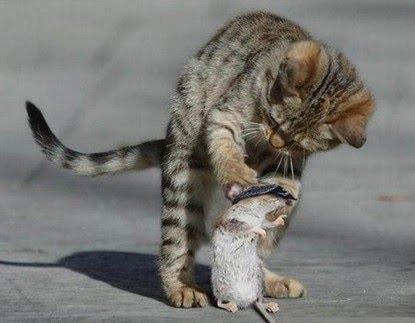 Mắt
Tai
Mũi
Miệng
Đuôi
Chân
Thức ăn ưa thích của chó là gì?
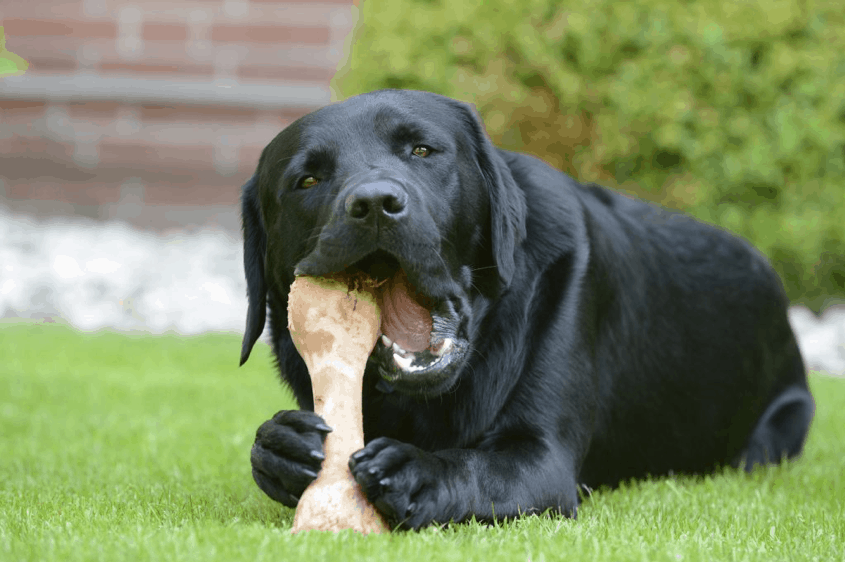 Chó giúp chúng ta trông nhà
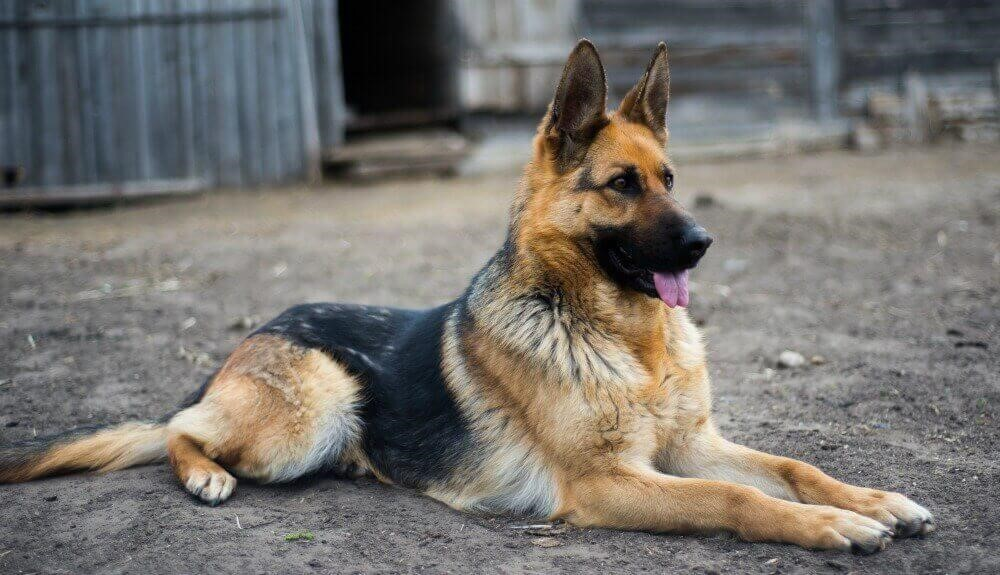 Một số con vật nuôi khác trong gia đình
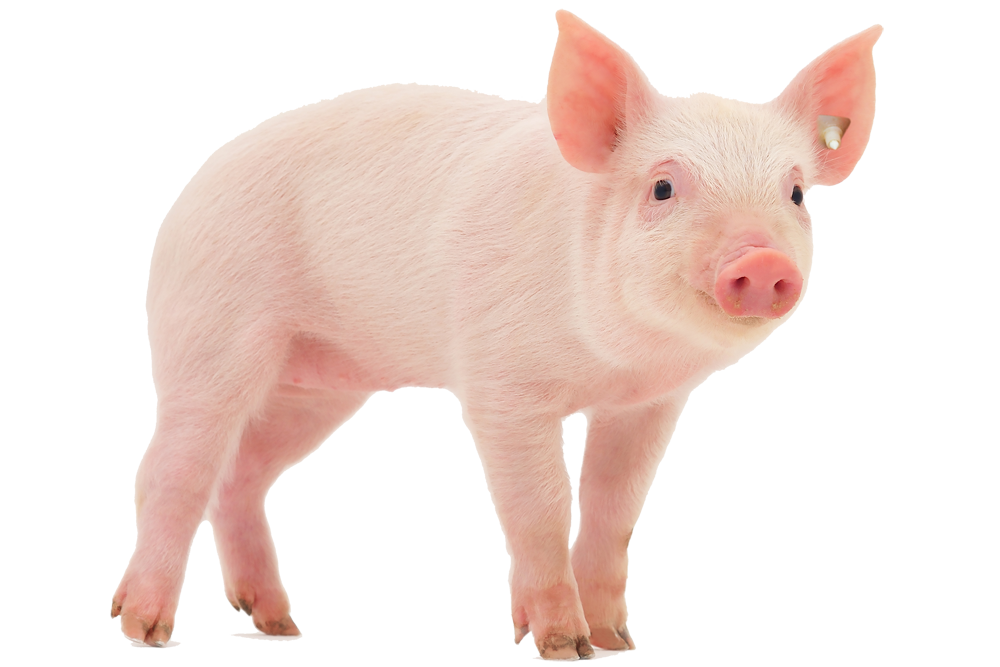 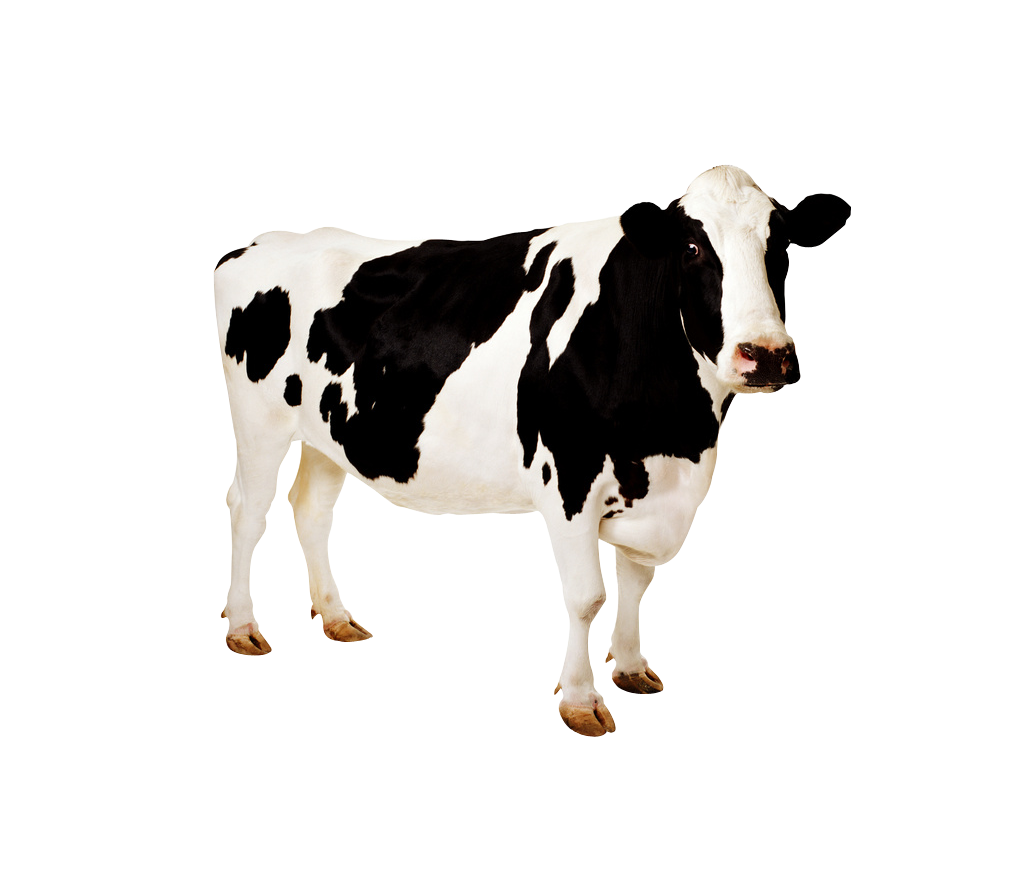 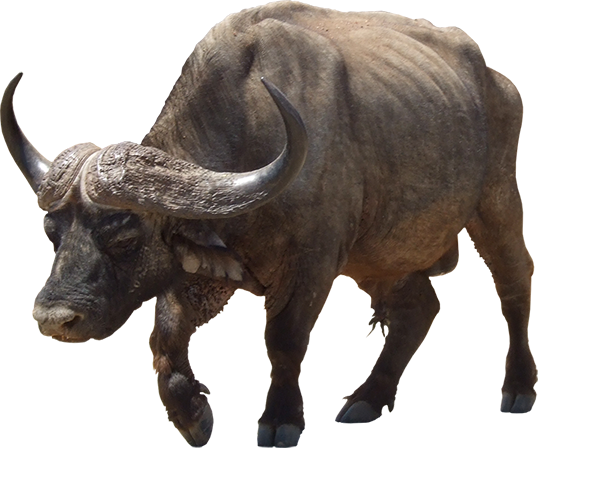 BÀI TẬP TƯƠNG TÁC
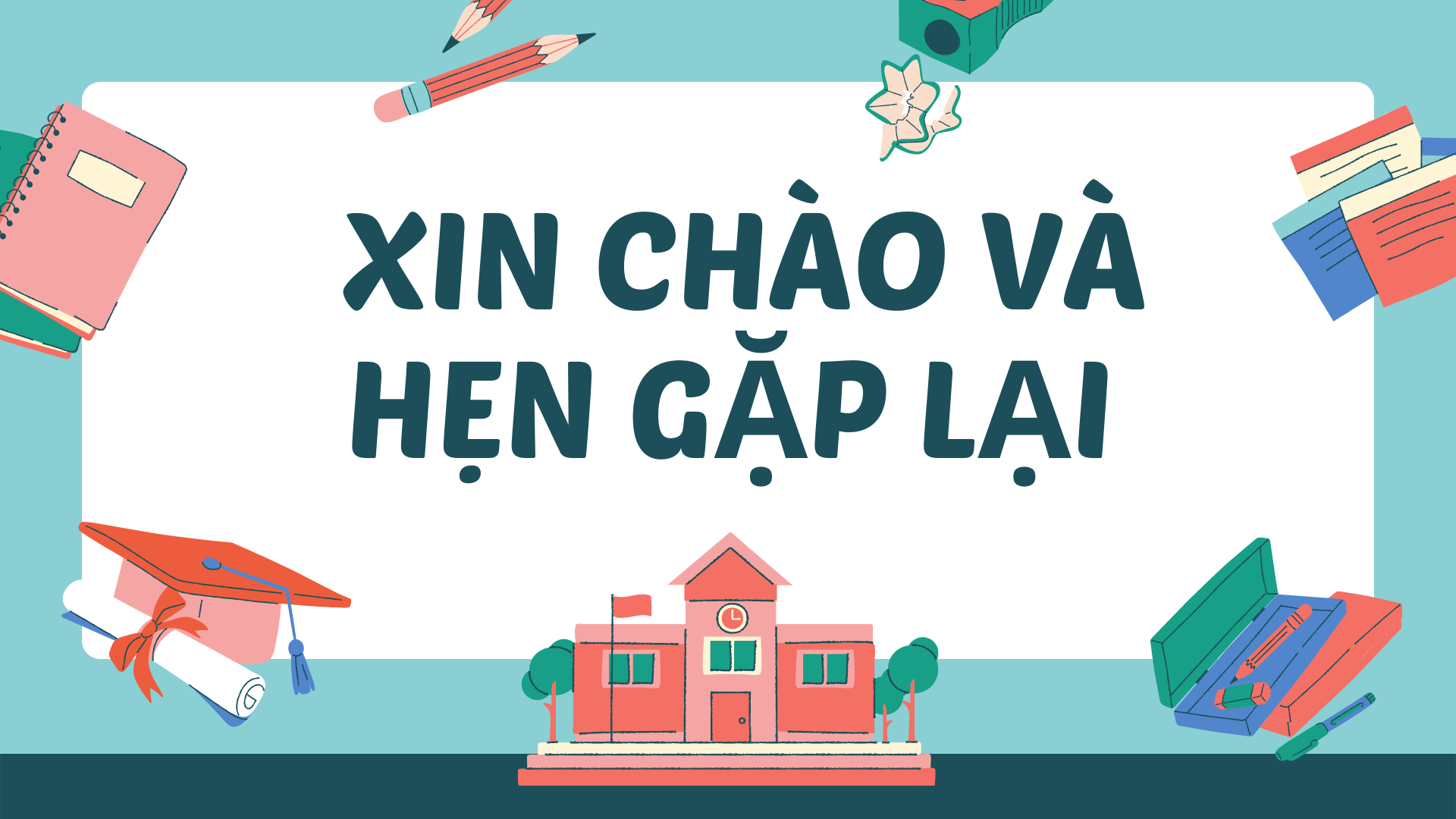